What’s up with 1991Re02, 1995ReZZ, 2008ReZZ?
J. Kelley
Asked Dave Vieira what the story was…
1991Re02, 
P. L. Reeder, R. A. Warner, W. K. Hensley,      		D. J. Vieira, and J. M. Wouters
Phys. Rev. C 44, 1435
Half-lives and delayed neutron emission probabilities of neutron-rich Li–Al nuclides
LANL/LAMPF/TOFI 
Ions implanted into a Si DE-E telescope
Counted in poly-moderated 3He counter
3He counter now resides at TUNL
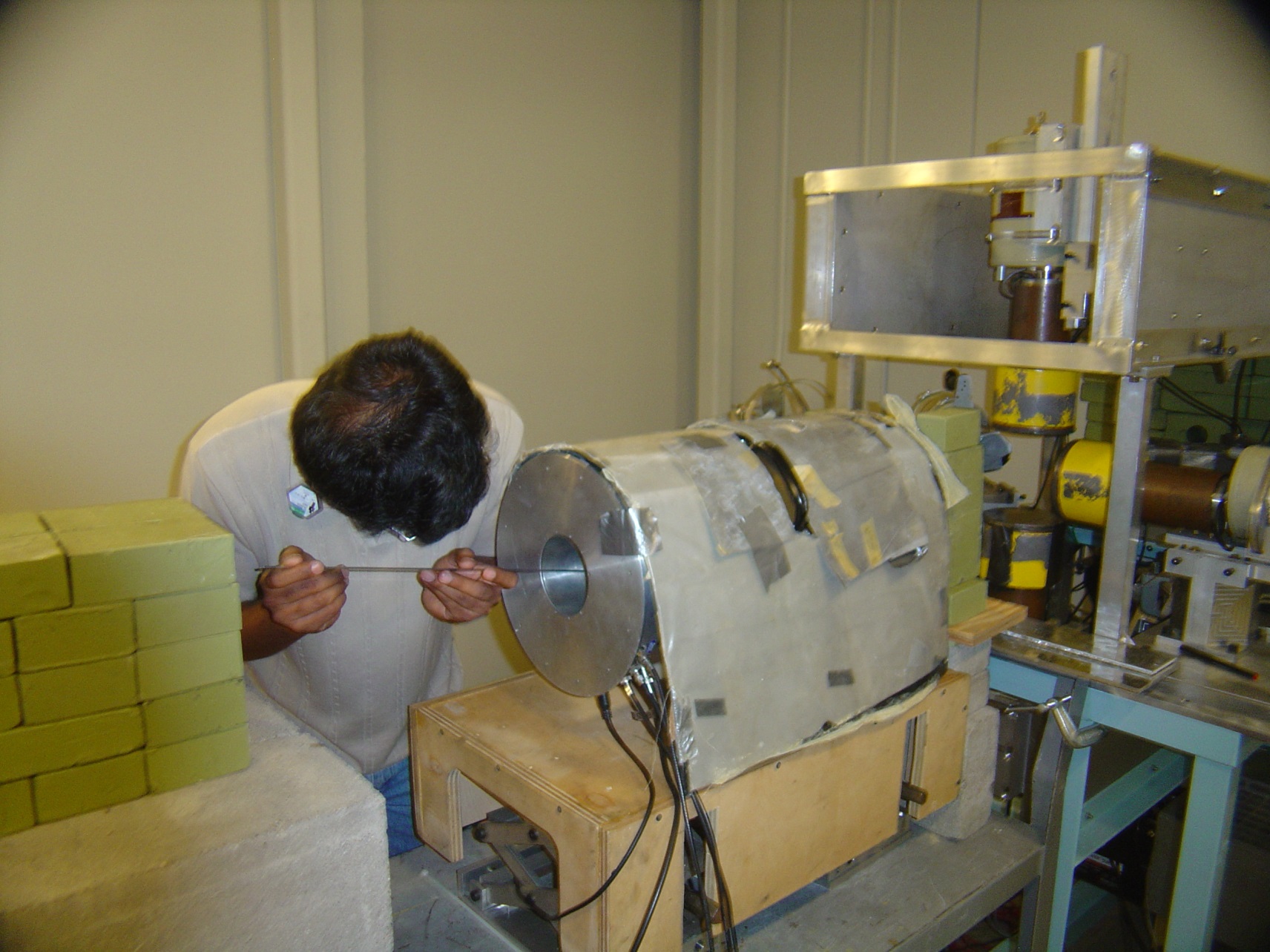 b-n decays for A<45
Initial work was expanded by Y. Kim
Presented at several conferences
Y. Kim Dissertation
There is a story that goes along with it….
Prominent citations
ENSDF 1991Re02, 1995ReZZ sometimes 2008ReZZ	
AME 1995Re.A
1995ReZZ/1995Re.AP.L. Reeder Proc.Intern.Conf on Exotic Nuclei and Atomic Masses, Arles, France, June 19-23, 1995, p.587 (1995)Connected to many Nuclides (not really)1995ReZZ/1995Re.A
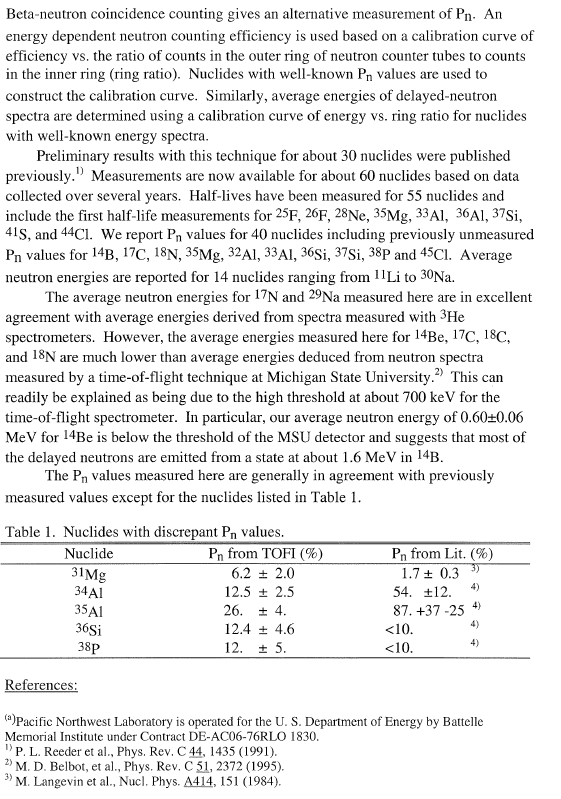 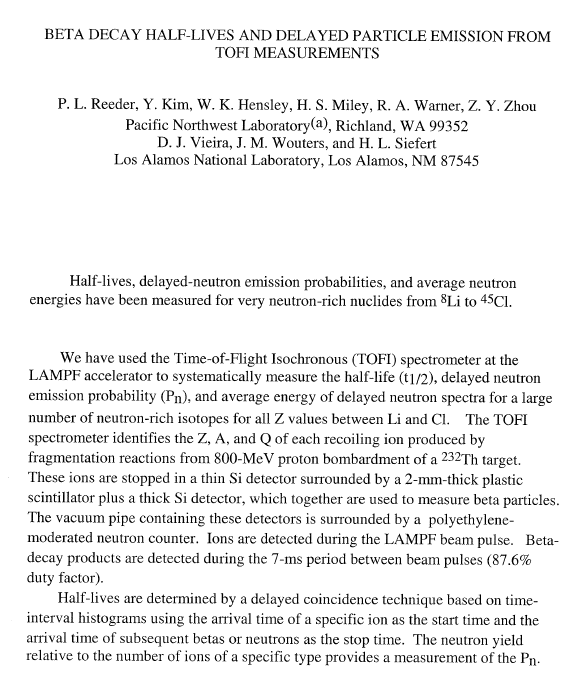 What is 2008ReZZ?
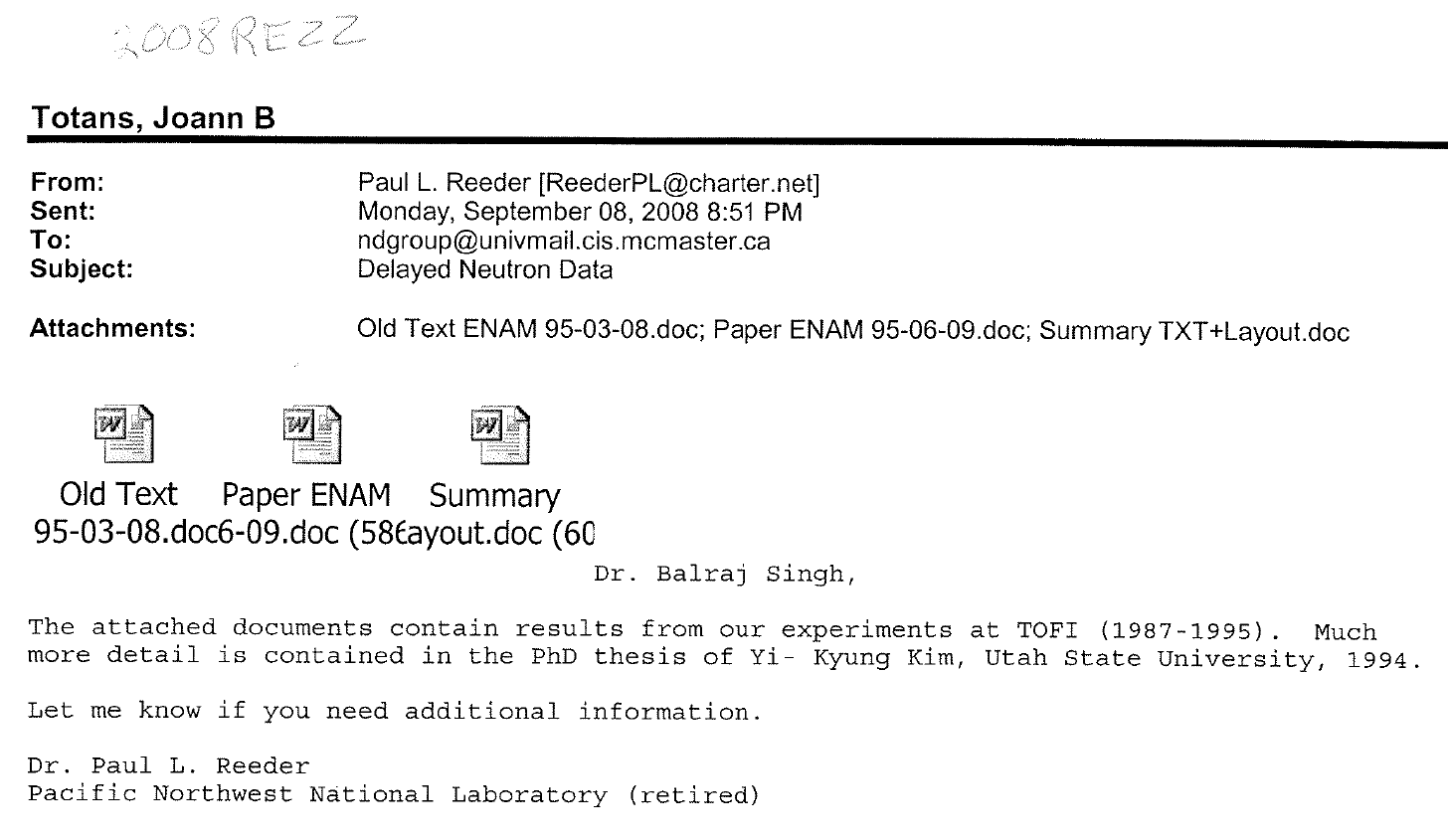 2008ReZZ is an improper citation
It is a private communication from Paul Reeder that includes three works that have been published.
2008ReZZ{
Old Text+Table {much from Gatlinburg conference manuscript}
1995ReZZ /1995Re.A P.L. Reeder Proc.Intern.Conf on Exotic Nuclei and Atomic Masses, Arles, France, June 19-23, 1995, p.587 (1995)
Summary table
Differs from 1994KiZU: Thesis: Yi-Kyung Kim, Utah State University, 1994.}
Who are the real players?
1991Re01, 
P. L. Reeder, R. A. Warner, W. K. Hensley, D. J. Vieira, and J. M. Wouters
Phys. Rev. C 44, 1435
Half-lives and delayed neutron emission probabilities of neutron-rich Li–Al nuclides
1994KiZu: Thesis: Yi-Kyung Kim, Utah State University, 1994.
2008ReZZ {collection of above non-peer reviewed}
Old Text / with Table
1995ReZZ /1995Re.A P.L. Reeder Proc.Intern.Conf on Exotic Nuclei and Atomic Masses, Arles, France, June 19-23, 1995, p.587 (1995)
Summary table
1994: P.L. Reeder et al., Int. Conf. on Nucl. Data for Science and Technology, May 9-13, 1994, Gatlinburg, Tennessee 
1993ReZX: Proc.6th Intern.Conf.on Nuclei Far from Stability + 9th Intern.Conf.on Atomic Masses and Fundamental Constants, Bernkastel-Kues, Germany, 19-24 July, 1992,
Who are the real players?
1991Re01, 
P. L. Reeder, R. A. Warner, W. K. Hensley, D. J. Vieira, and J. M. Wouters
Phys. Rev. C 44, 1435
Half-lives and delayed neutron emission probabilities of neutron-rich Li–Al nuclides
1994KiZu: Thesis: Yi-Kyung Kim, Utah State University, 1994.
1994: P.L. Reeder et al., Int. Conf. on Nucl. Data for Science and Technology, May 9-13, 1994, Gatlinburg, Tennessee 
1995ReZZ /1995Re.A
P.L. Reeder Proc.Intern.Conf on Exotic Nuclei and Atomic Masses, Arles, France, June 19-23, 1995, p.587 (1995)

2008ReZZ {collection of above & non reviewed info}
1993ReZX
All are important works
Each should be separately cited

Most are available
Caution in first draft of unpublished work

Gatlinburg Conf proceeding should be assigned a Keynumber	

Kim’s thesis is available at NNDC.
Comparison with Adopted lifetime values
Reeder data was collected in two parts
All data is included in later works

Be an evaluator…………
Gatlinburg Conference suggests interesting information
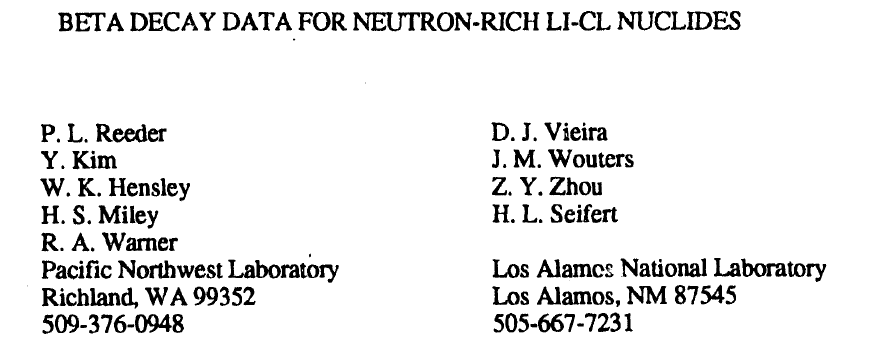 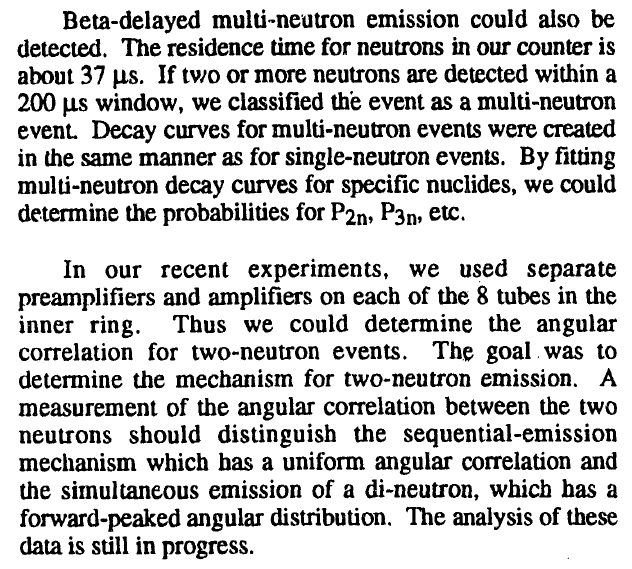 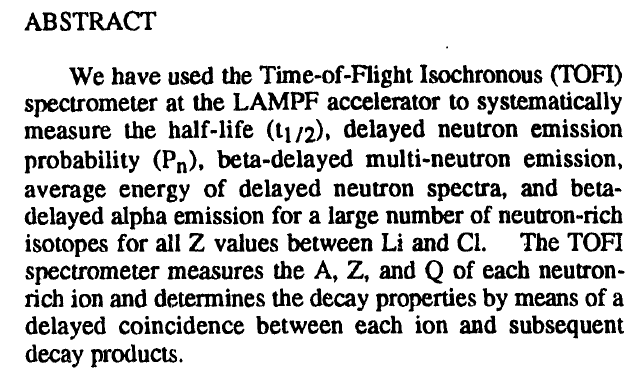